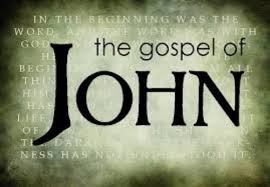 Peter Removes Ear of High Priest Servant
Jesus said to them, "I wanted very much to eat this Passover meal with you before I die. Luke 21:14 ERV
WHAT TRUE REPENTANCE LOOKS LIKE
All Of US HAVE BEEN PETER
JOHN 18:25-27